TIONScnamh Ceartas Aeráide
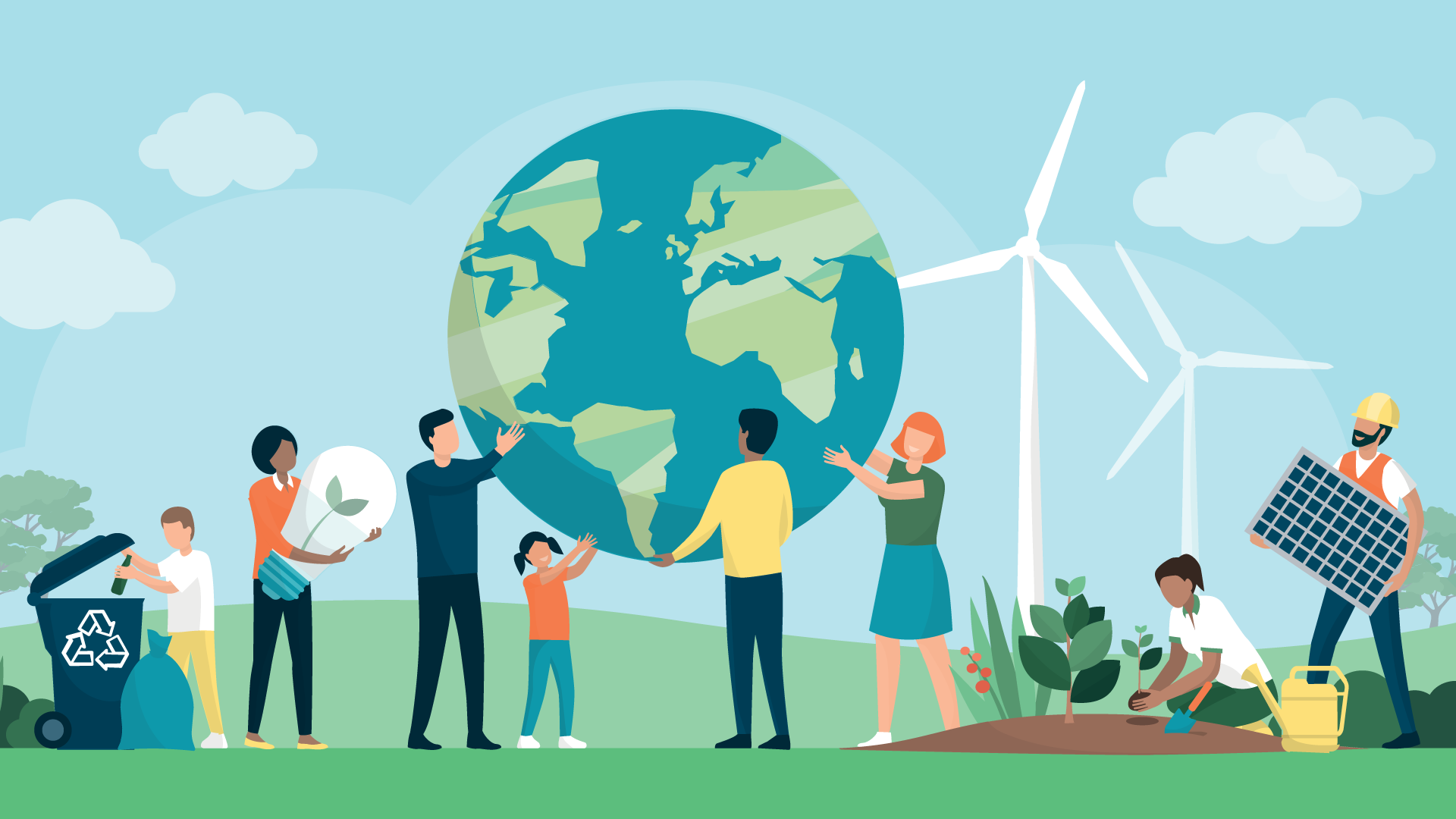 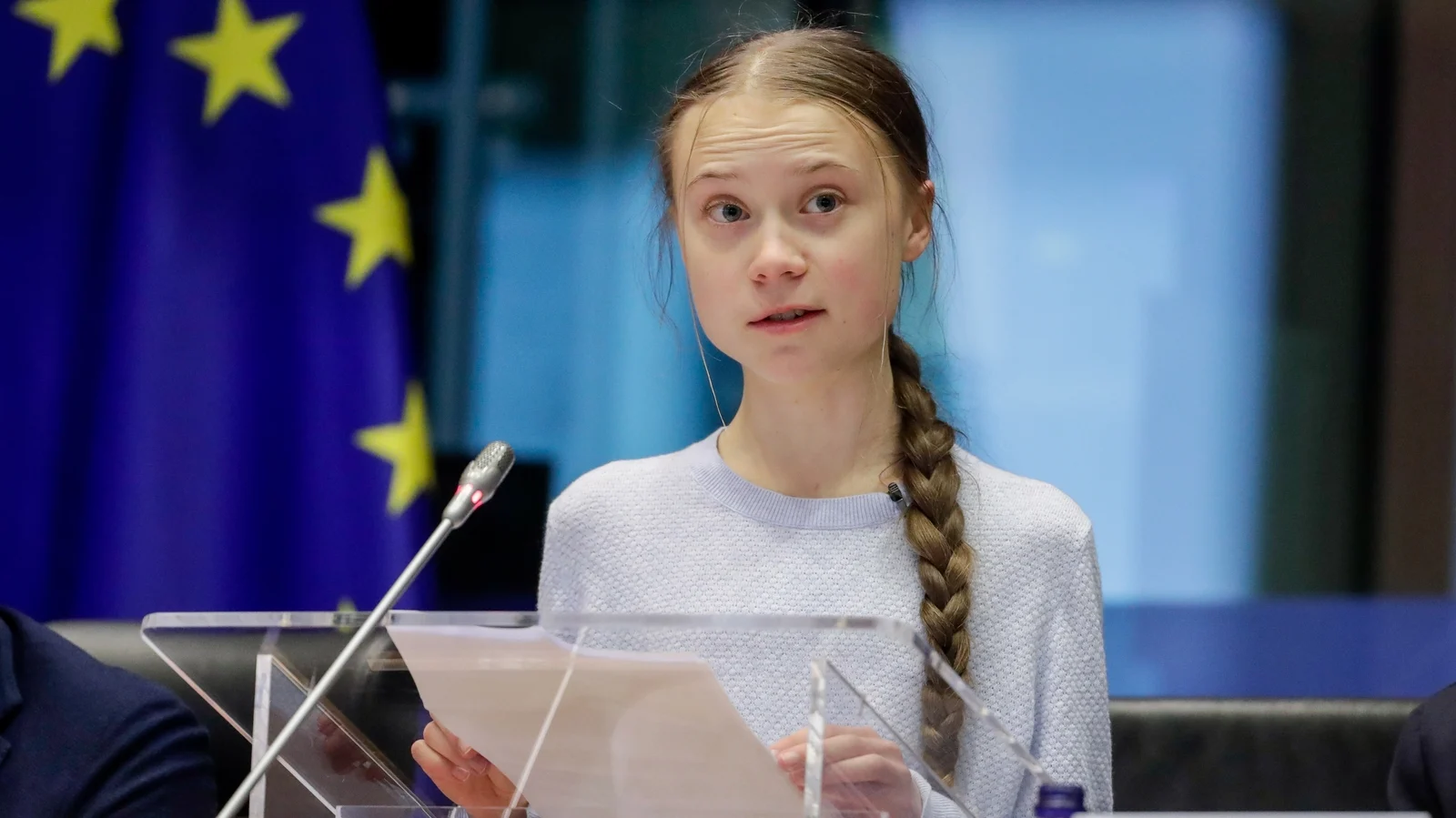 Cad atá I gceist le Ceartas Aeráide?
Is iad na daoine a fhaigheann an tionchar is measa ó athrú aeráide na iad siúd a rinne an méid is lú dochar (msh tíortha an tríú Domhan) 
Ba chóir go mbeadh cothrom agus cóir le haghaidh gach uile dhuine maidir le h-aeráid an domhain
Níor chóir go mbeadh idirdhealú le polasaithe agus tionscnaimh éagsúla chun aghaidh a thabhairt ar cheartas agus athrú aeráide
https://vimeo.com/365268355
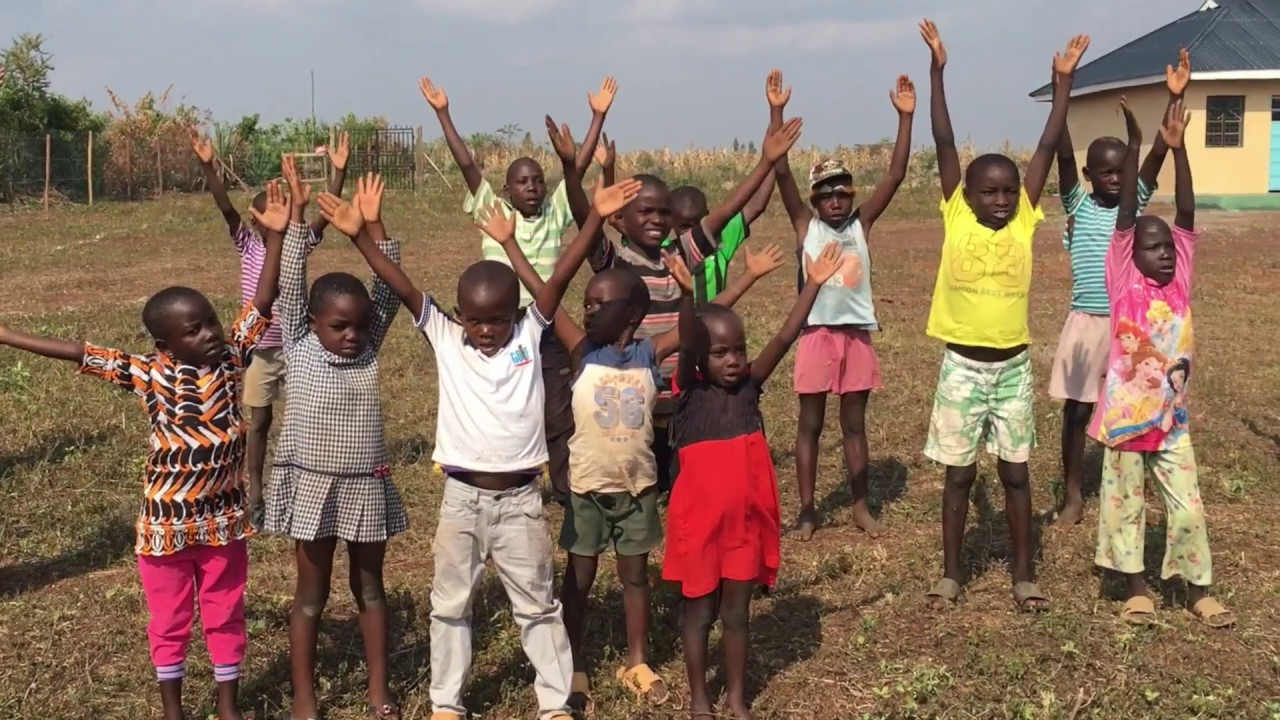 Ceartas Aeráide agus mearFhaisean (Fast Fashion)
Éadaí níos saoire ach costas ard aeráide/comhshaoil
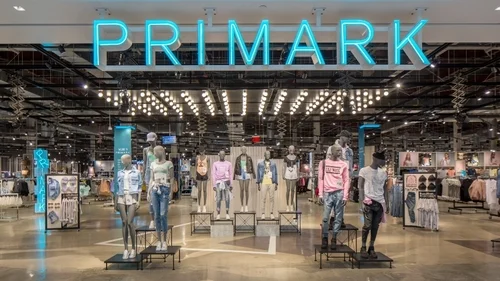 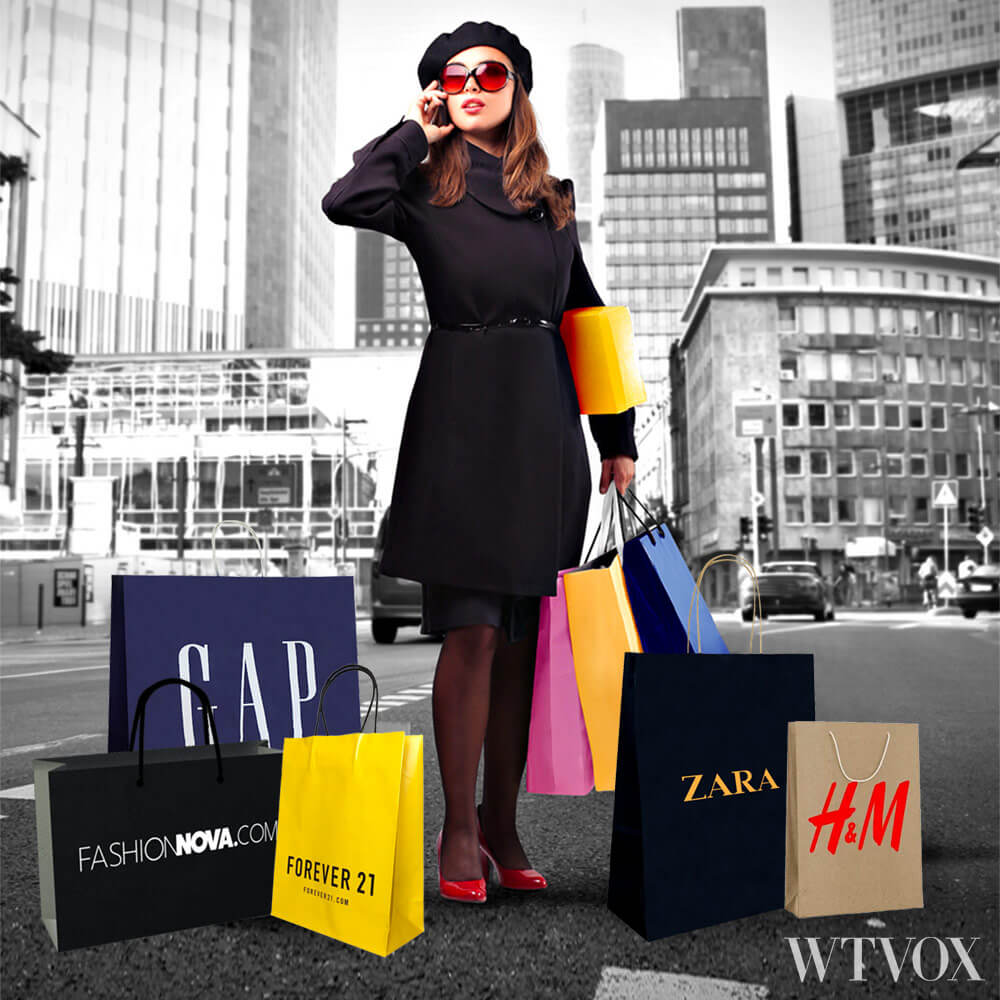 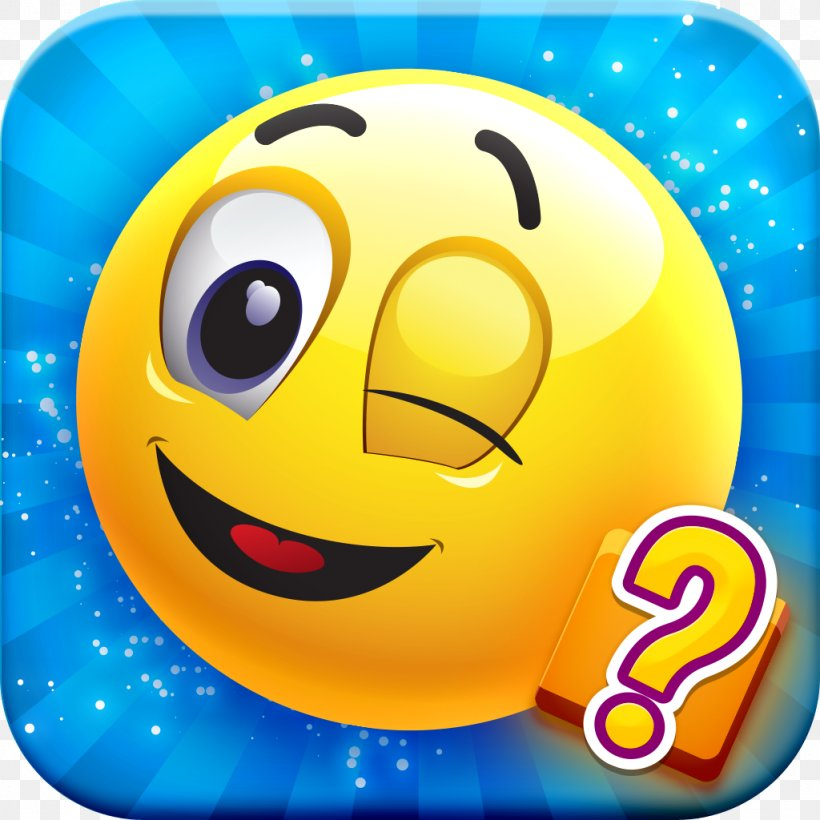 Tráth na gceist!
Cé mhéid píosaí éadaí a úsáideann an domhan gach blian? 
Cé mhéid lítear uisce atá ag teastáil chun péire jeans a dhéanamh? 
Cén % d’éadaí a bhronntar ar shiopaí carthanais a dhíoltar agus a athúsáidtear gach blian? 
Cad é an meánphá in aghaidh an mhí do dhaoine atá ag déanamh na h-éadaí? 
Cén % de na h-oibrithe seo gur mná iad?
Freagraí agus firicí
Úsáideann an domhan timpeall 80 billiún píosaí éadaí gach bliain
Tá timpeall 7,000 lítear uisce ag teastáil chun péire jeans amháin a dhéanamh – sin timpeall an méid céanna uisce a ólann duine I dtír sa tríú domhan thar 5 bliain (déantar thart ar 2 billiún péire jeans gach blian)
Níl ach 10% d’éadaí a théann chuig carthanais díolta gach blian – téann an 90% eile isteach I líonadh talún (Landfill)
Is é €56 an meánphá in aghaidh an mhí do dhaoine atá ag déanamh na h-éadaí
Is mná iad 80% de na h-oibrithe seo
Topaicí, gníomhaíochtaí agus nascanna eile a bhaineann le ceartas aeráide
Comhionannas Inscne/Cine

Díothú (extinction)

Cearta oibrithe 

Eco Bricks

Nascanna eile ag baint le Ceartas aeráide: 
https://www.mrfcj.org/principles-of-climate-justice/
https://www.trocaire.org/campaigns/climate-justice/
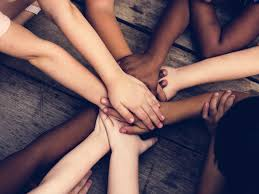 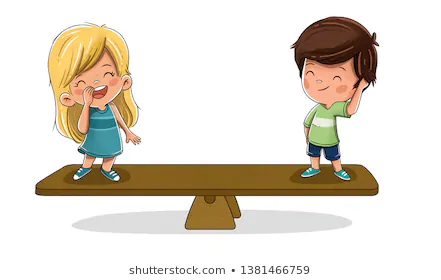 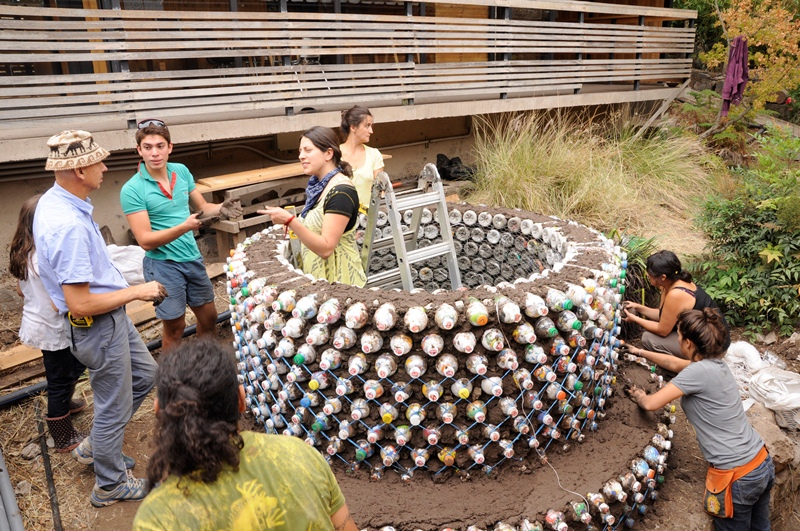 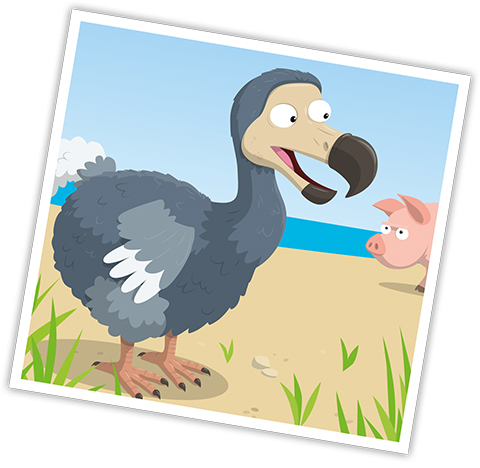 Comórtas Ógras Tionscnamh Ceartas Aeráide
Caiteagóirí agus moltaí don chomórtas
Ealaín (​Pictiúir péinteáilte / tarraingthe, Píosa dealbhóireachta, Póstaer, Mósáic) 
Scríbhneoireacht (Aiste​, Dán, Drámaíocht, Litir)
Meán Cumarsáide (Físeán, Grianghrafadóireacht, Feachtas na Meán Sóisialta, Tik Tok)
Cur i Láthair (Cur i láthair físe, Taispeántas Powerpoint / sleamhnáin, Amhrán, Dúshláin)
Go raibh maith agat!
Aon ceisteanna/moltaí?
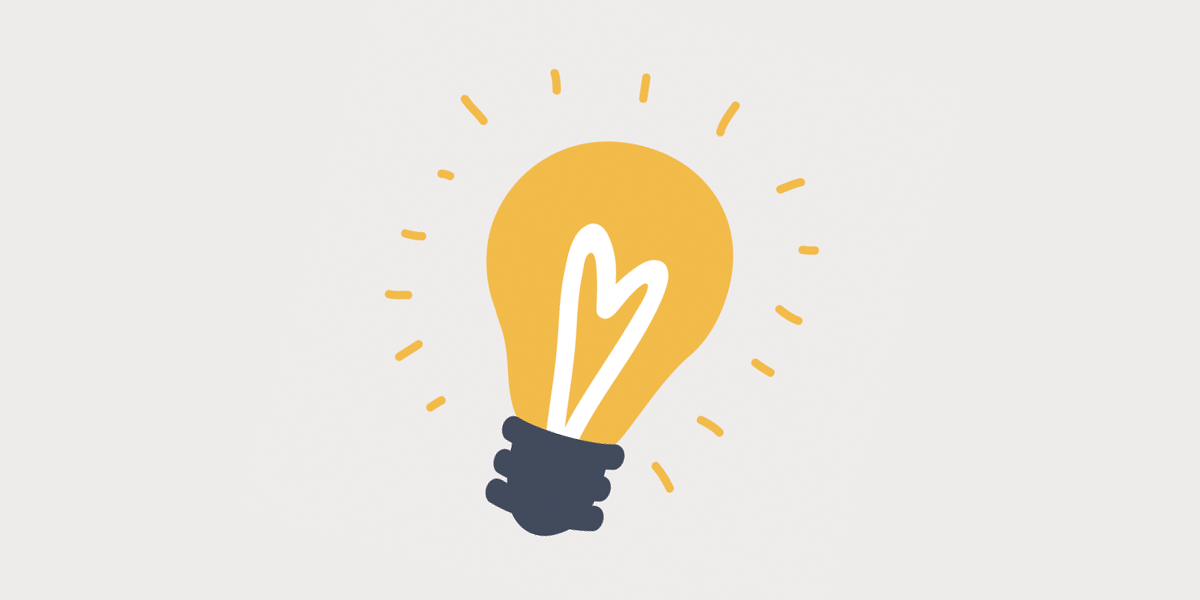 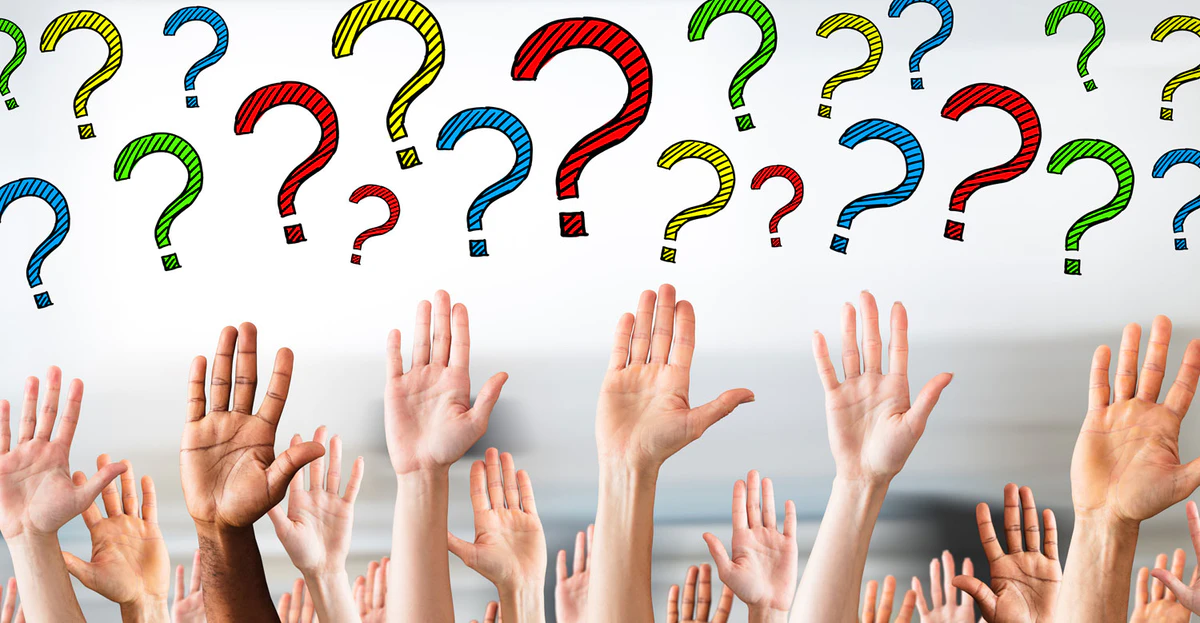